Intro To artificial Intelligence!
What does 
“Artificial Intelligence”
 make you think of?
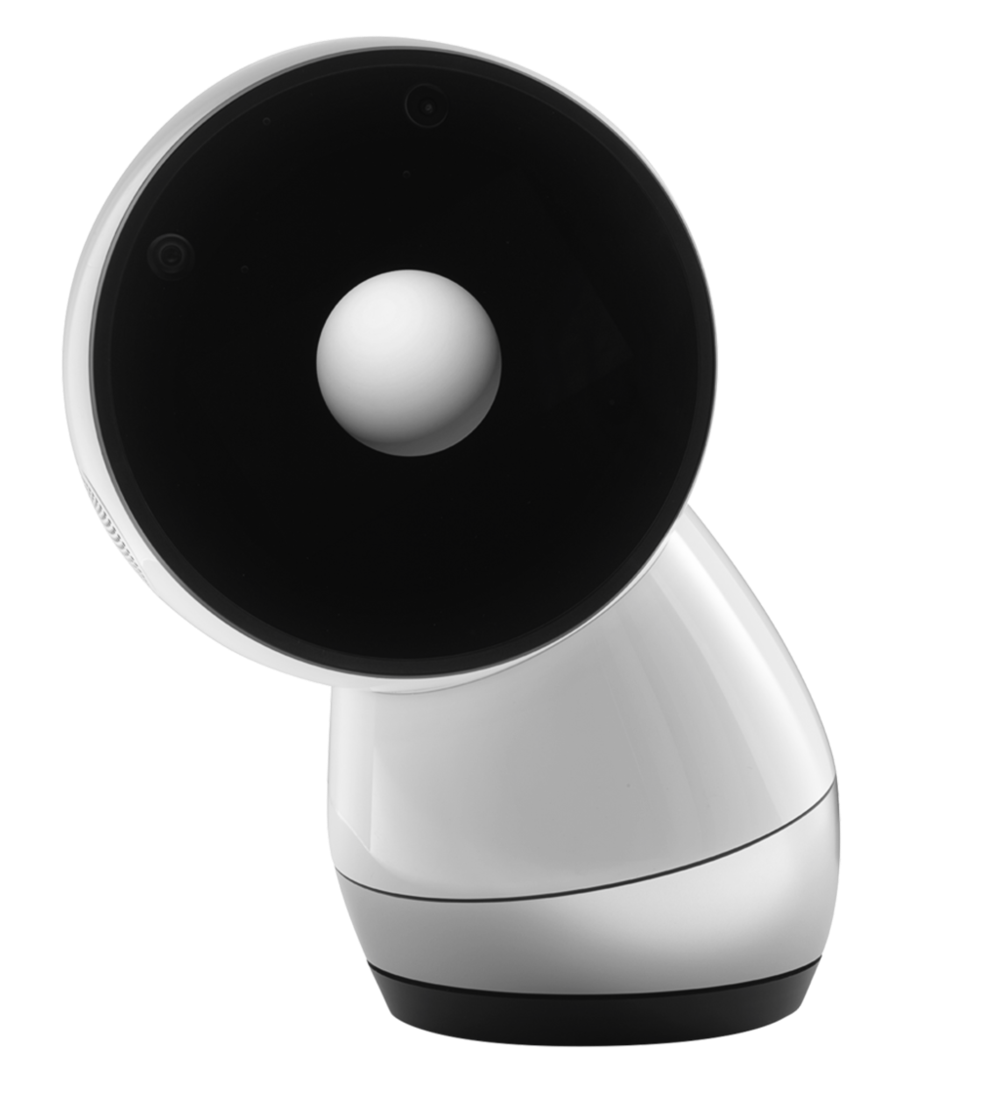 2
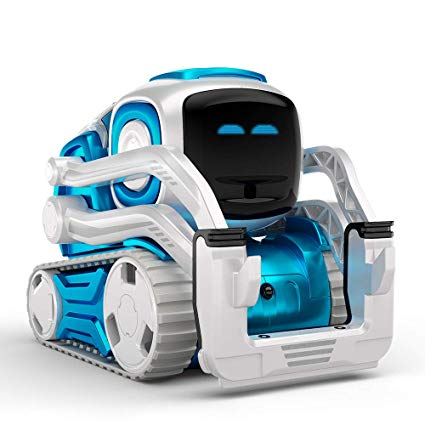 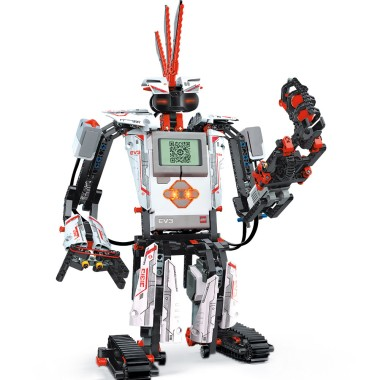 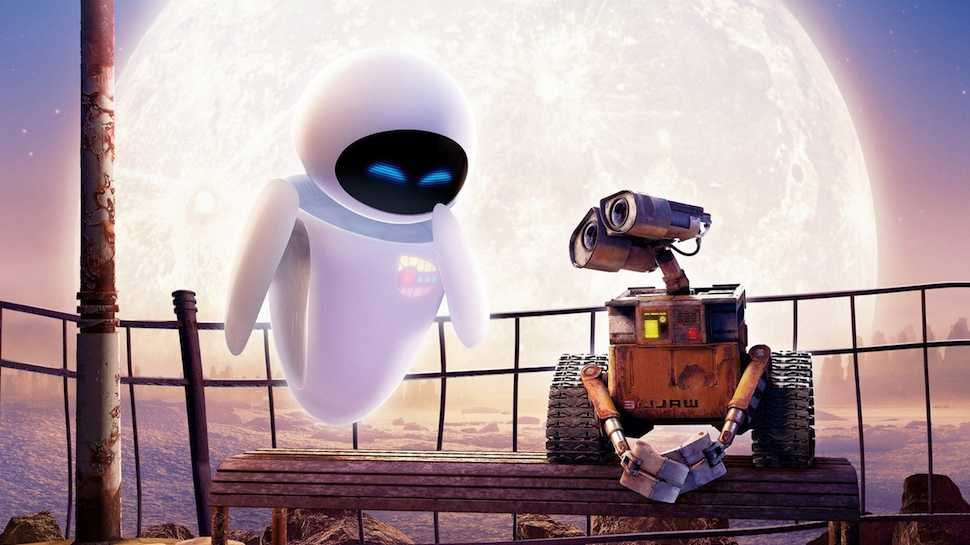 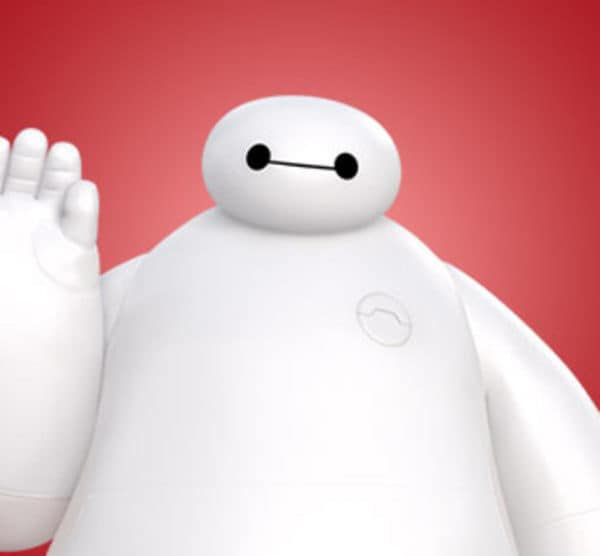 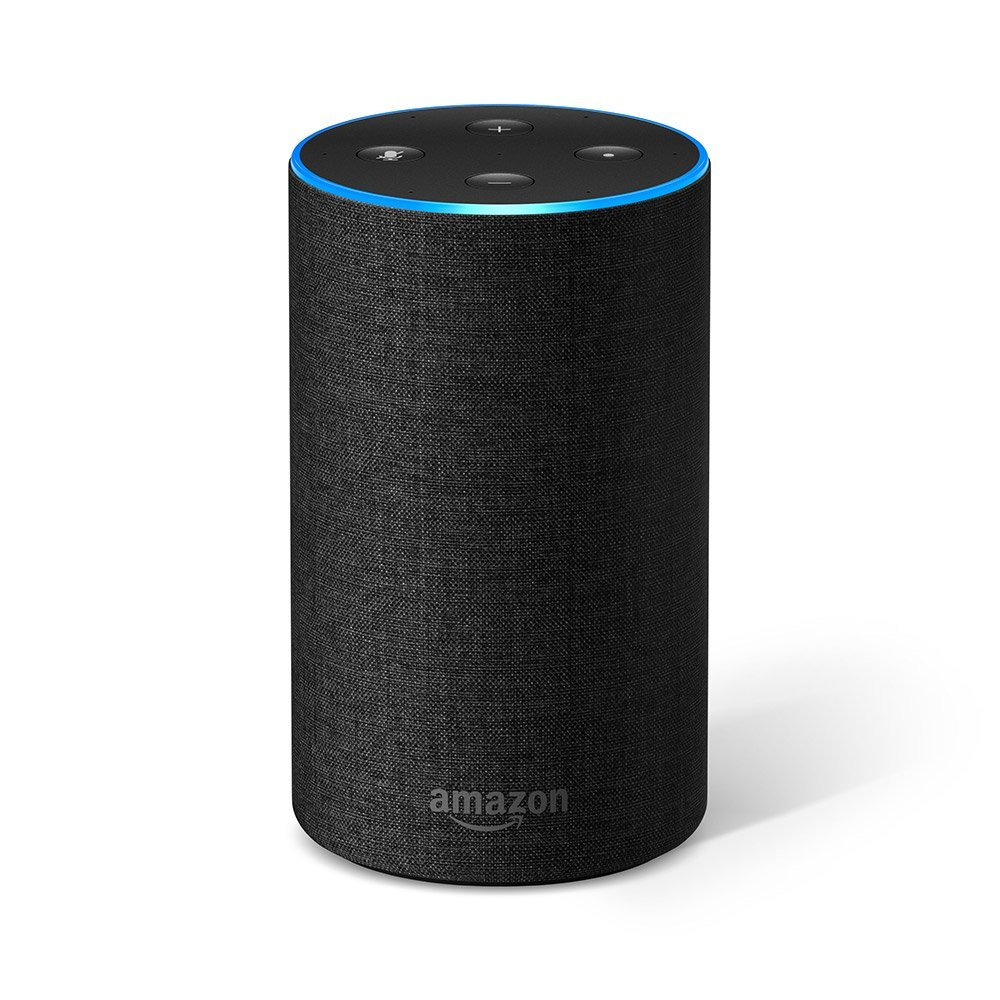 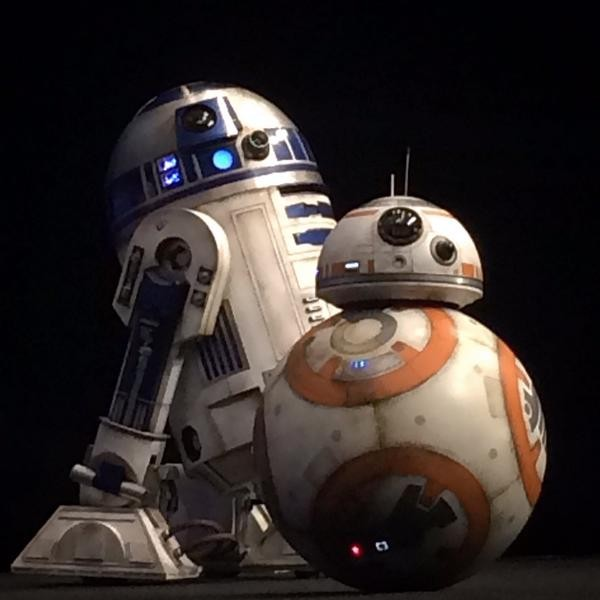 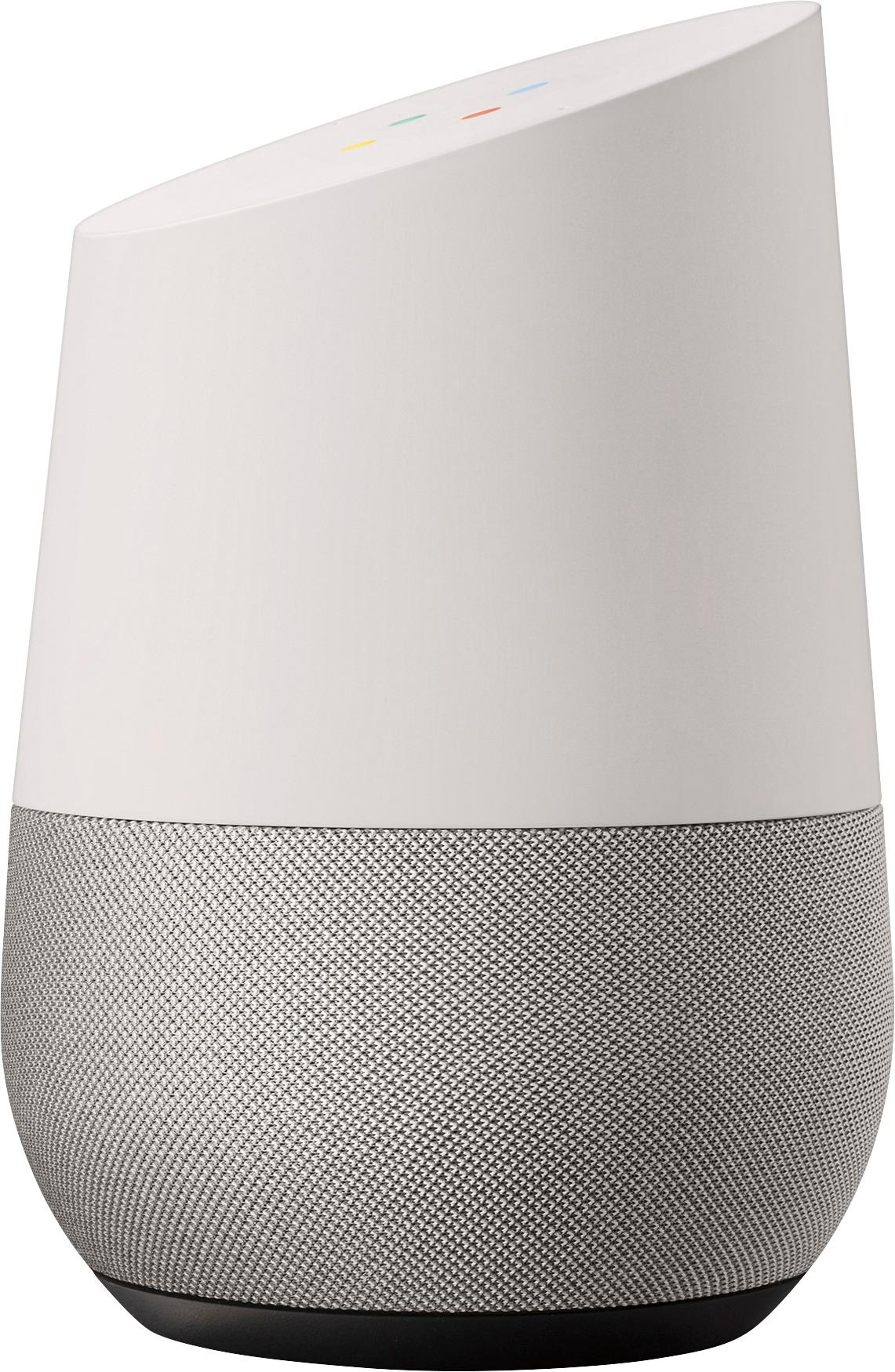 [Speaker Notes: What do they all have in common?
What do they do? [How do robots help us]

Cozmo - visual recognition
Alexa/Google home - speech recognition

Are robots the only form of AI?]
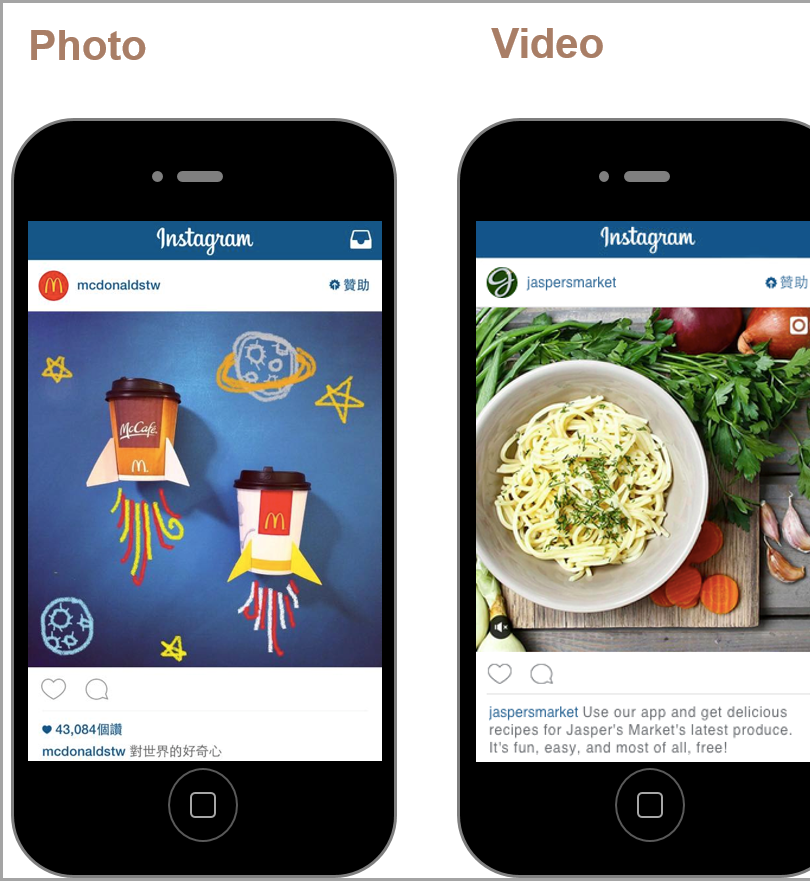 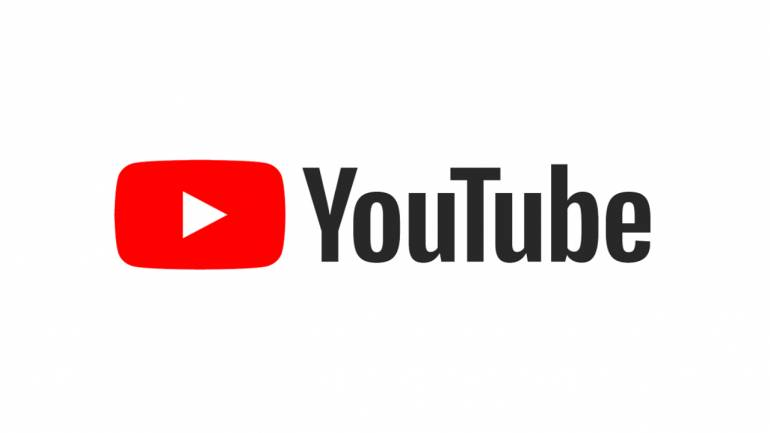 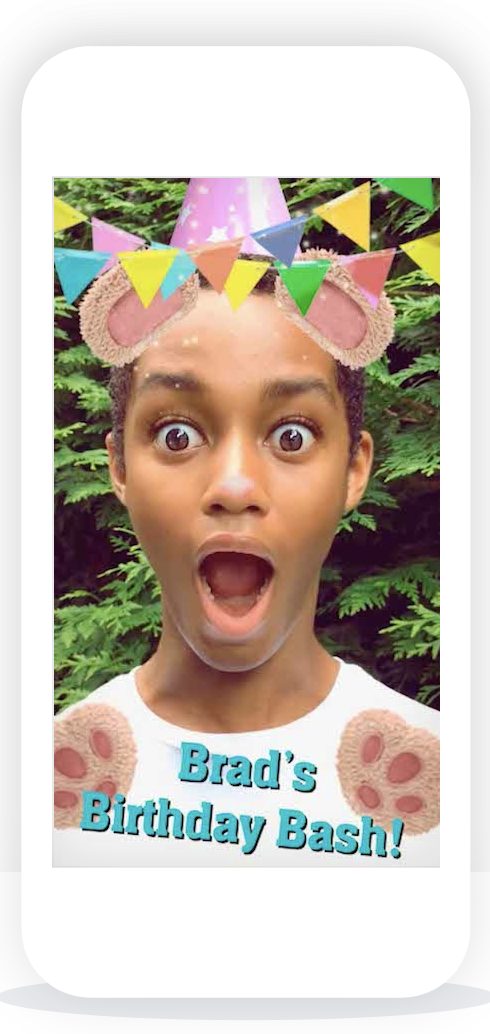 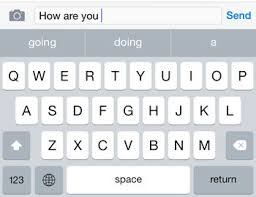 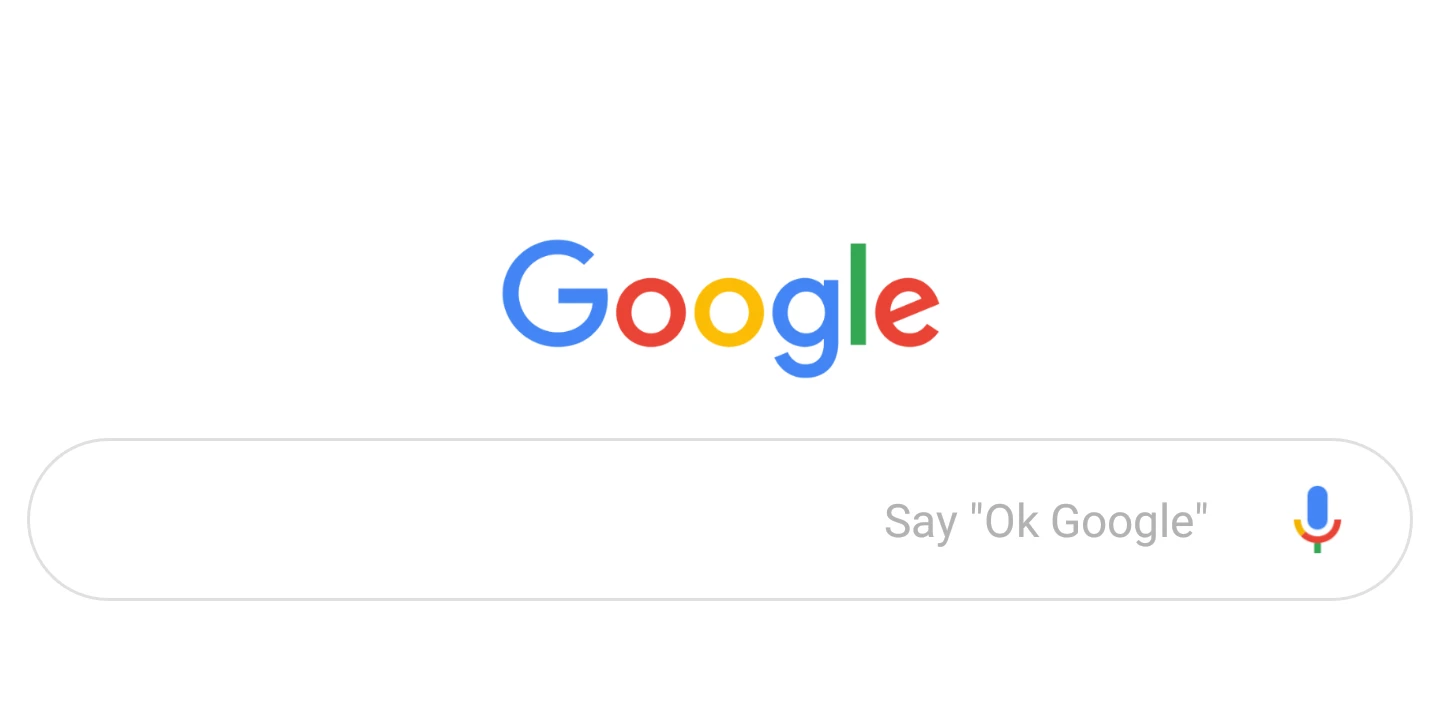 [Speaker Notes: How many of you use these?

What do they have in common?]
AI has three parts
prediction!
learning algorithm
dataset
5
[Speaker Notes: Short definition

AI trying to predict something in the future or something that the data says
Example of what you predict (weather , what happens in a movie)]
AI has three parts
dataset
6
[Speaker Notes: Short definition]
What is a
“dataset”?
7
Datasets
A dataset is a collection of curated data
Images 
Measurements (time, views, inches, etc)
Text
Video recordings!
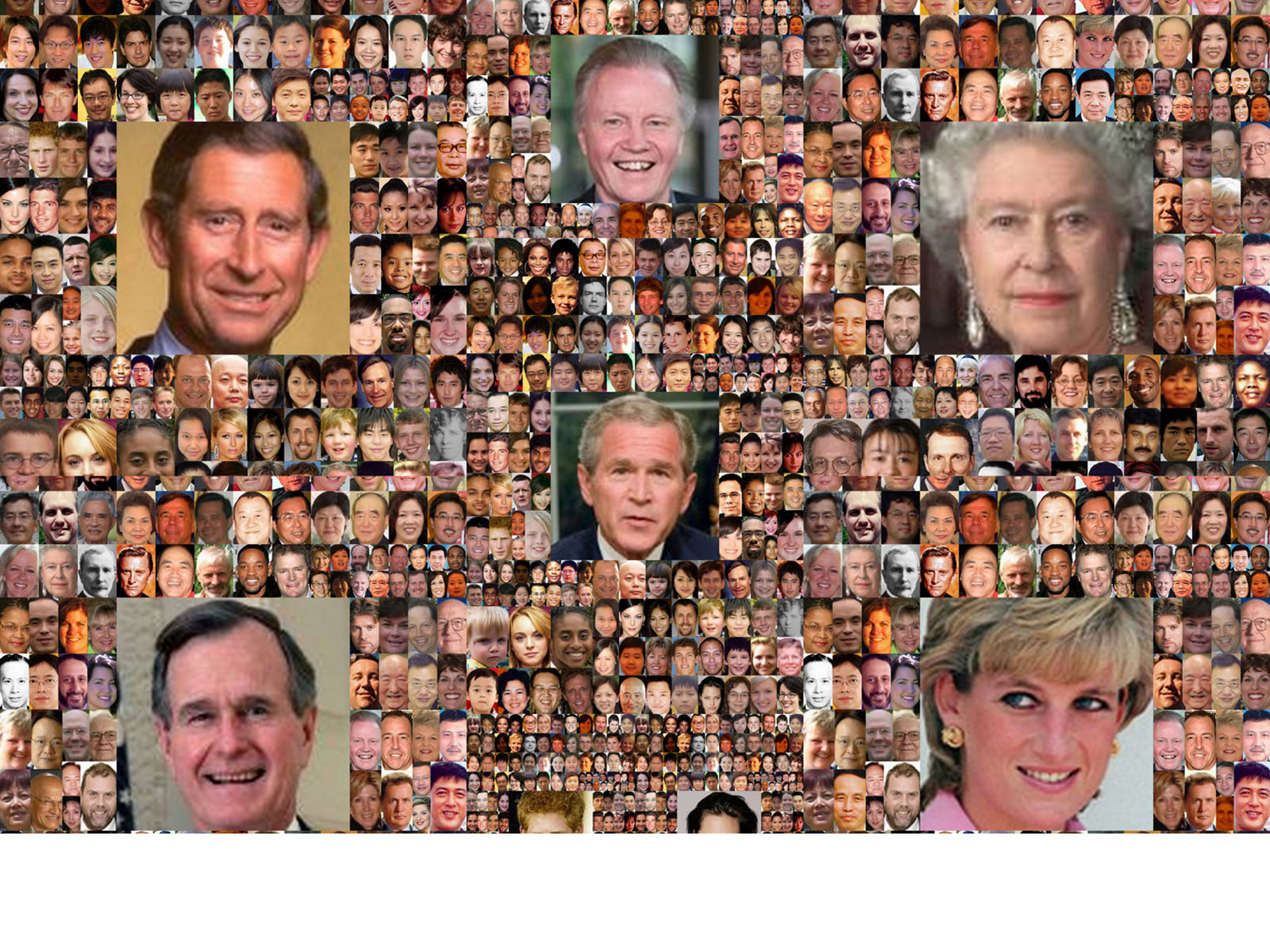 8
[Speaker Notes: Isn’t just numbers -- weather data vs. online video data (gives you information)

Have you ever collected a dataset??]
AI has three parts
dataset
9
[Speaker Notes: Short definition]
AI has three parts
learning algorithm
dataset
10
[Speaker Notes: Talk about all day tomorrow. What do you think of? What does it mean to learn? Does anyone know the world algorithm?]
What is an
“algorithm”?
11
Algorithm
output
Steps to change input
input
12
[Speaker Notes: Artificial intelligence is a kind of algorithm… theres other kinds as well]
Adding a contact to your phone
Output:
A new contact in your phone
Open address book app
Fill out first name
Fill out last name
Add phone number
Save!
Input:
Contact’s name
Phone number
13
AI has three parts
learning algorithm
dataset
14
[Speaker Notes: Short definition]
Algorithm
prediction!
learning algorithm
dataset
15
Let’s try some examples
16
Instagram advertisement
prediction?
17
[Speaker Notes: What is instagrams algorithm trying to pick? What kinds of ads do you get? What do you think they are trying to do?]
Instagram advertisement
What you will click on
18
Instagram advertisement
What you will click on
learning algorithm
19
Instagram advertisement
What you will click on
learning algorithm
dataset?
20
[Speaker Notes: What kind of dataset do you think this learning algorithm is learning from… do you notice patterns?]
Instagram advertisement
What you will click on
learning algorithm
Past clicks 
Brands you follow and people like you
Text in captions
21
EMAIL SpAM filter
prediction!
learning algorithm
dataset
22
EMAIL SpAM filter
prediction?
23
EMAIL SpAM filter
If email is spam or not
24
EMAIL SpAM filter
If email is spam or not
learning algorithm
25
Email Spam Filter
If email is spam or not
learning algorithm
dataset?
26
Email spam Filter
If email is spam or not
learning algorithm
Past emails you have labeled as spam
Text of emails
27